Η ΑΓΙΑΚΑΙΜΕΓΑΛΗ ΕΒΔΟΜΑΔΑ
www.slideshare.com
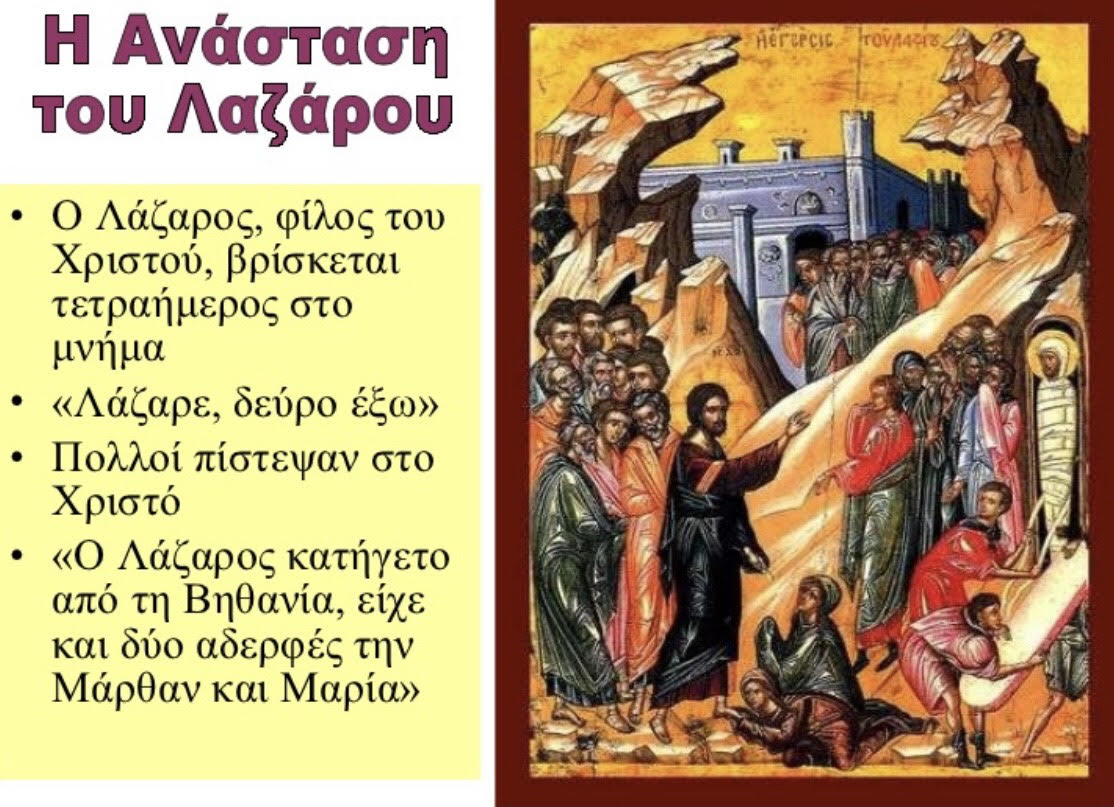 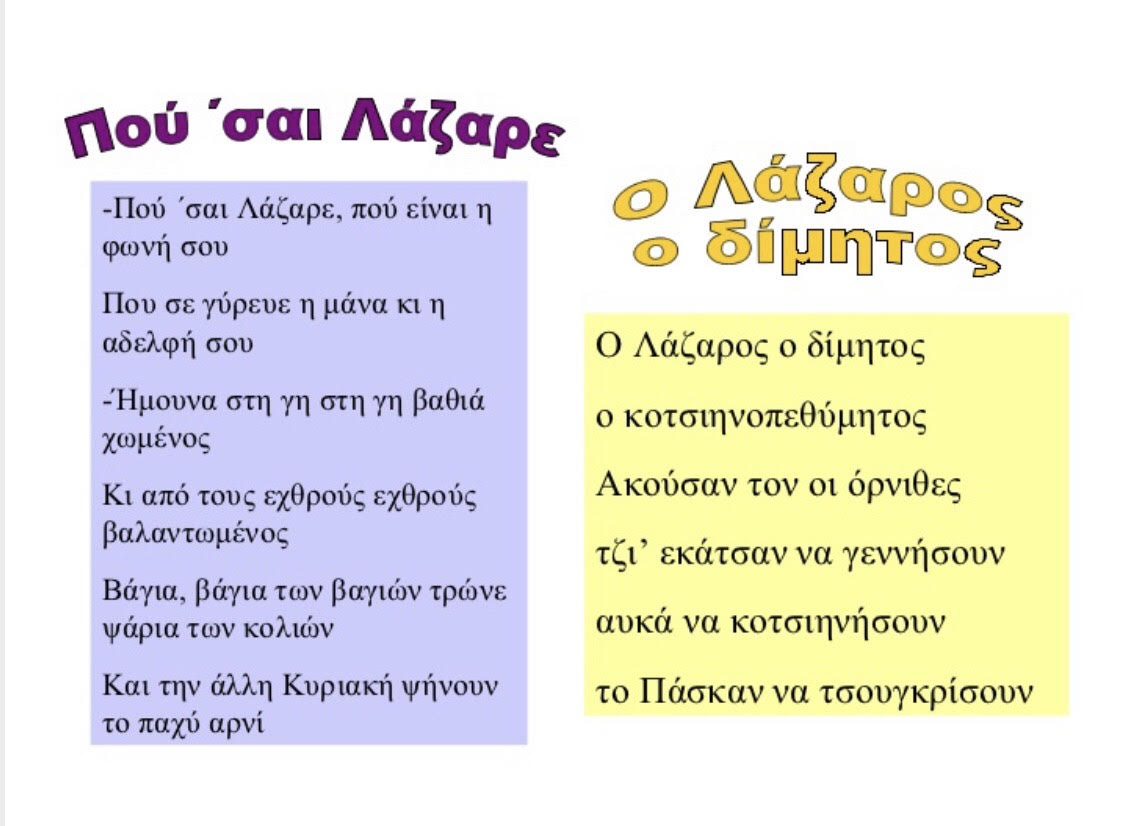 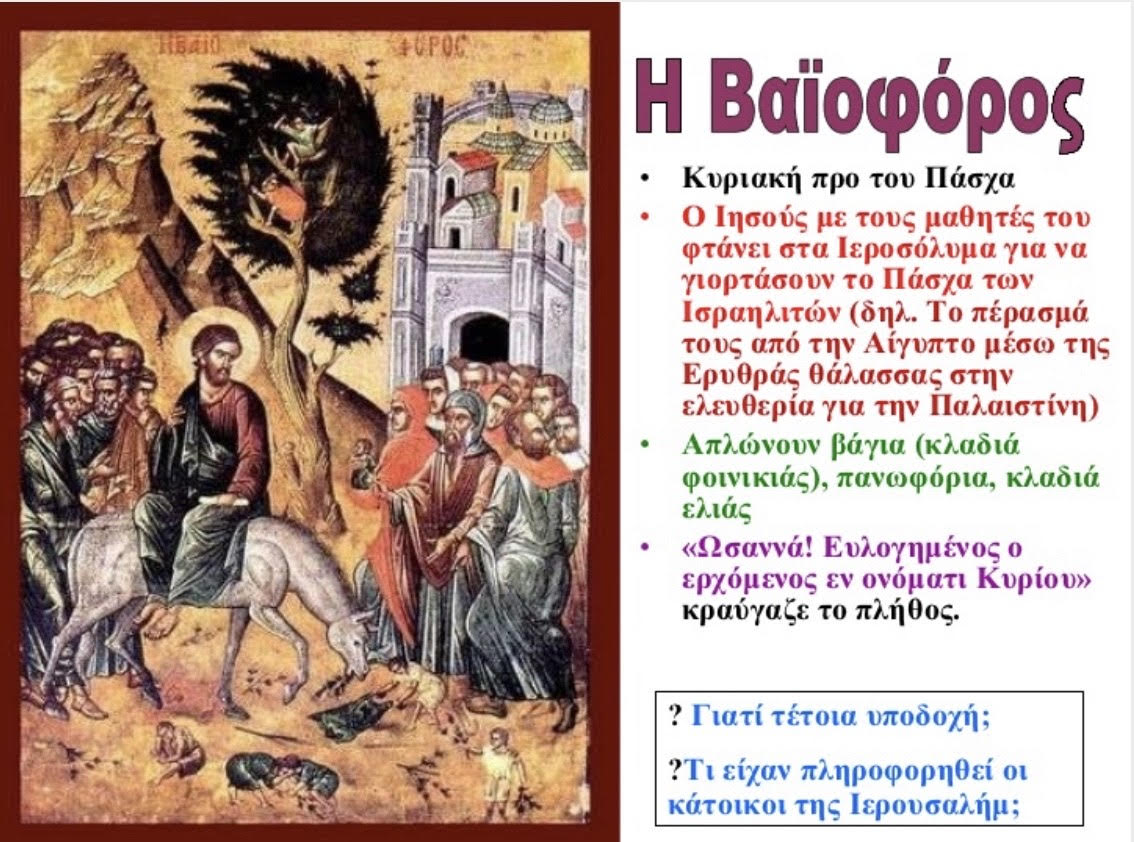 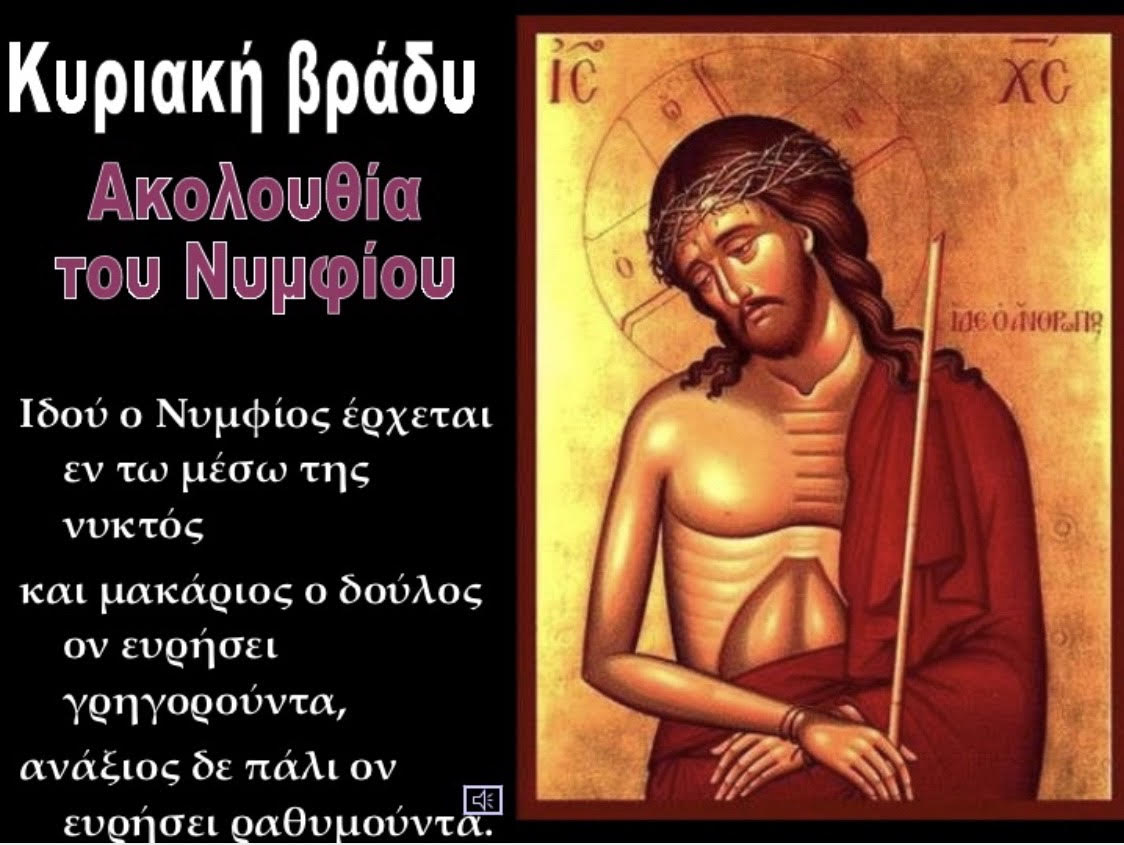 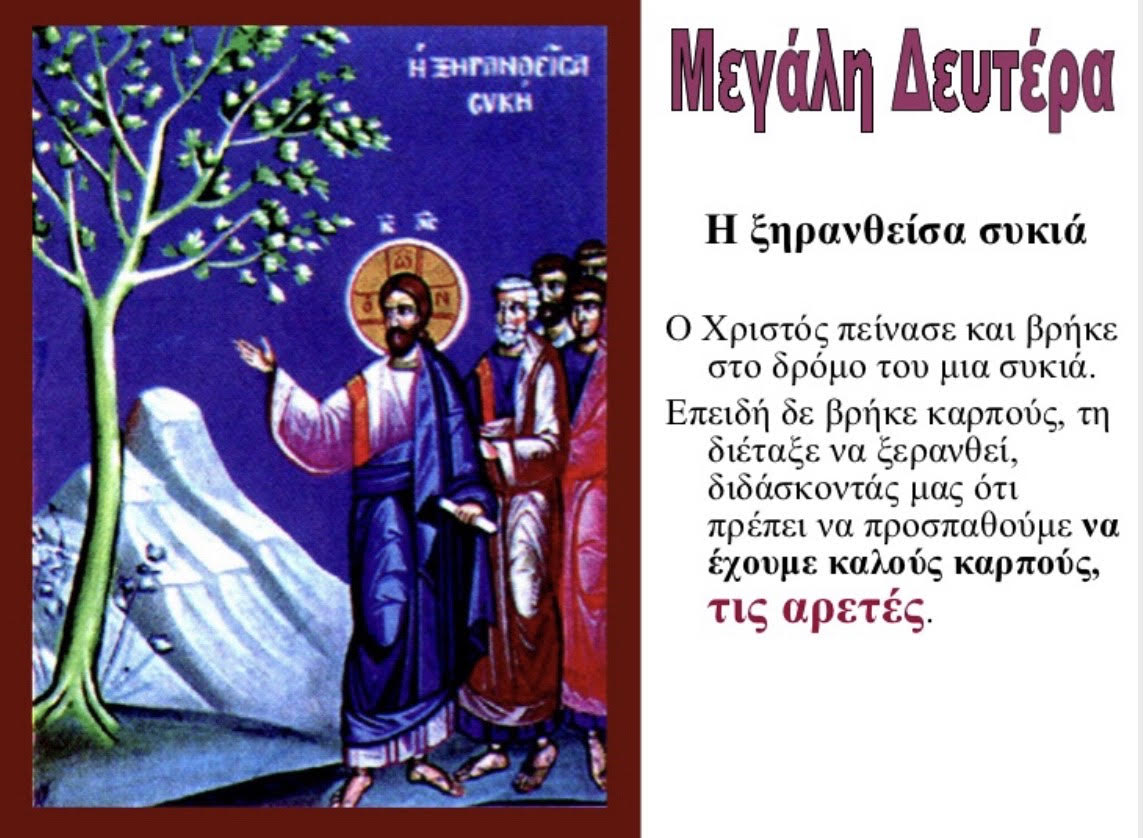 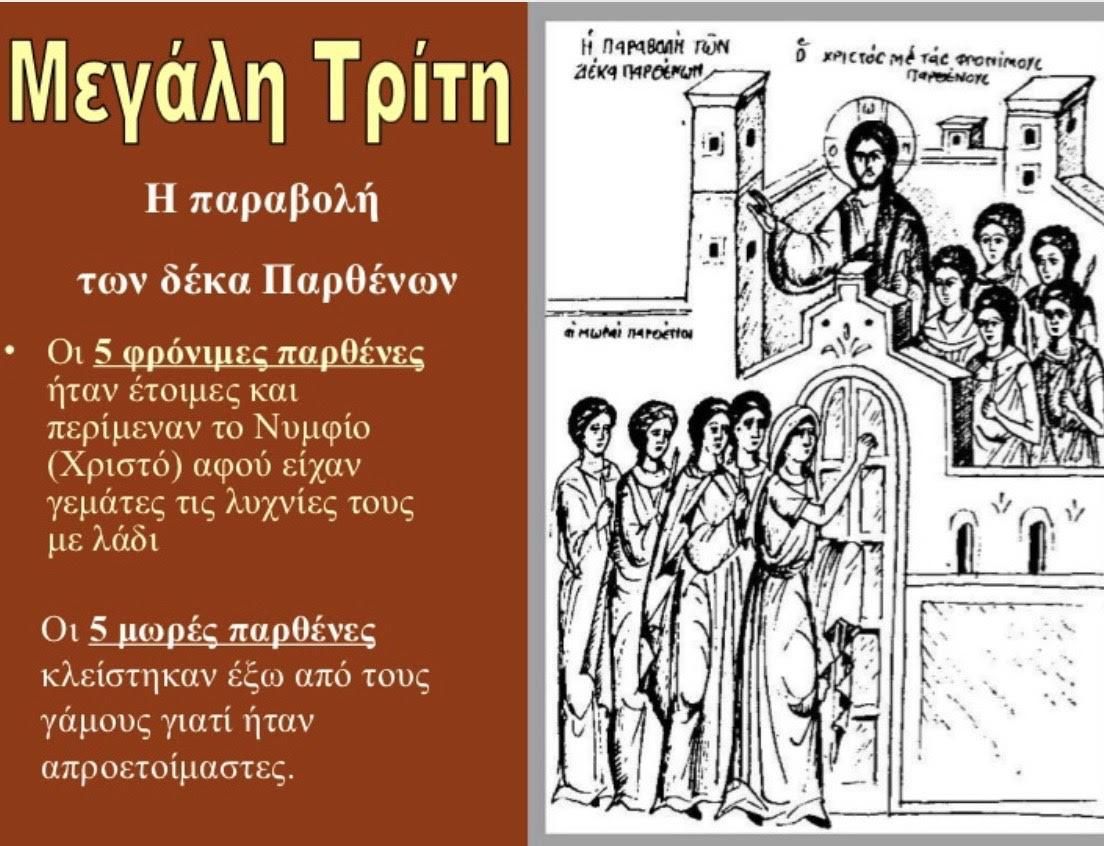 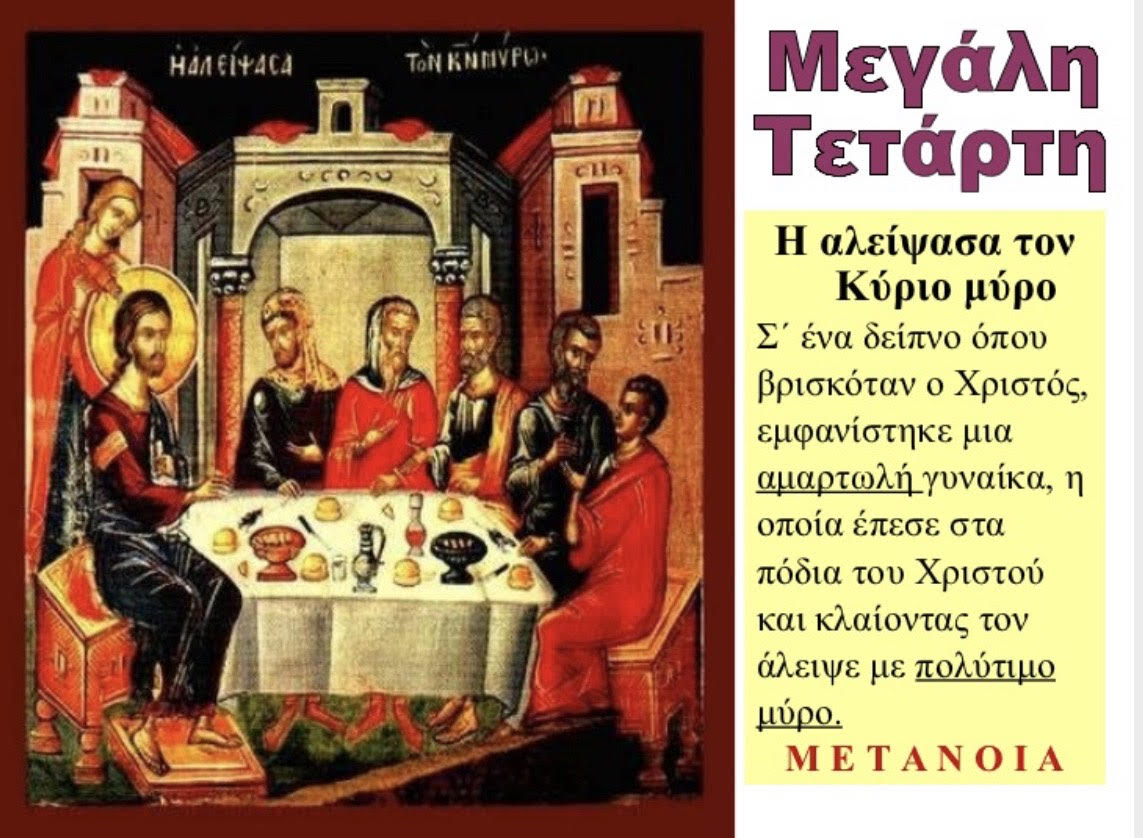 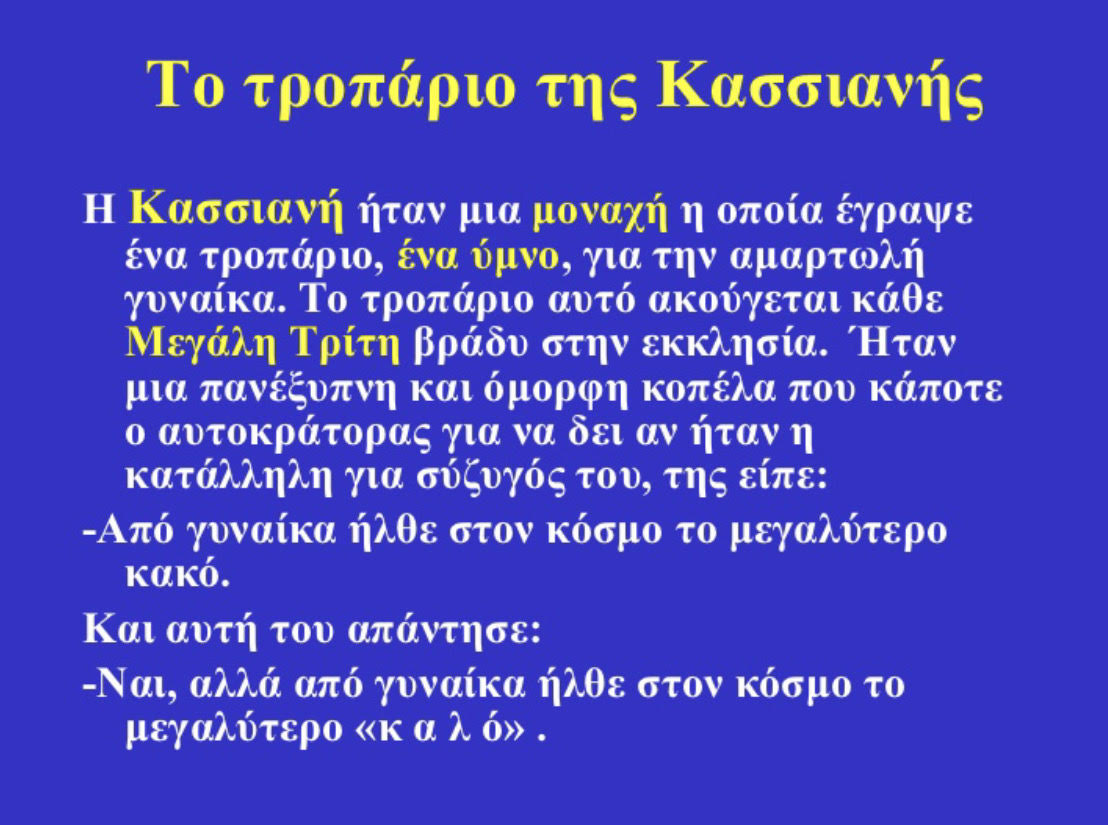 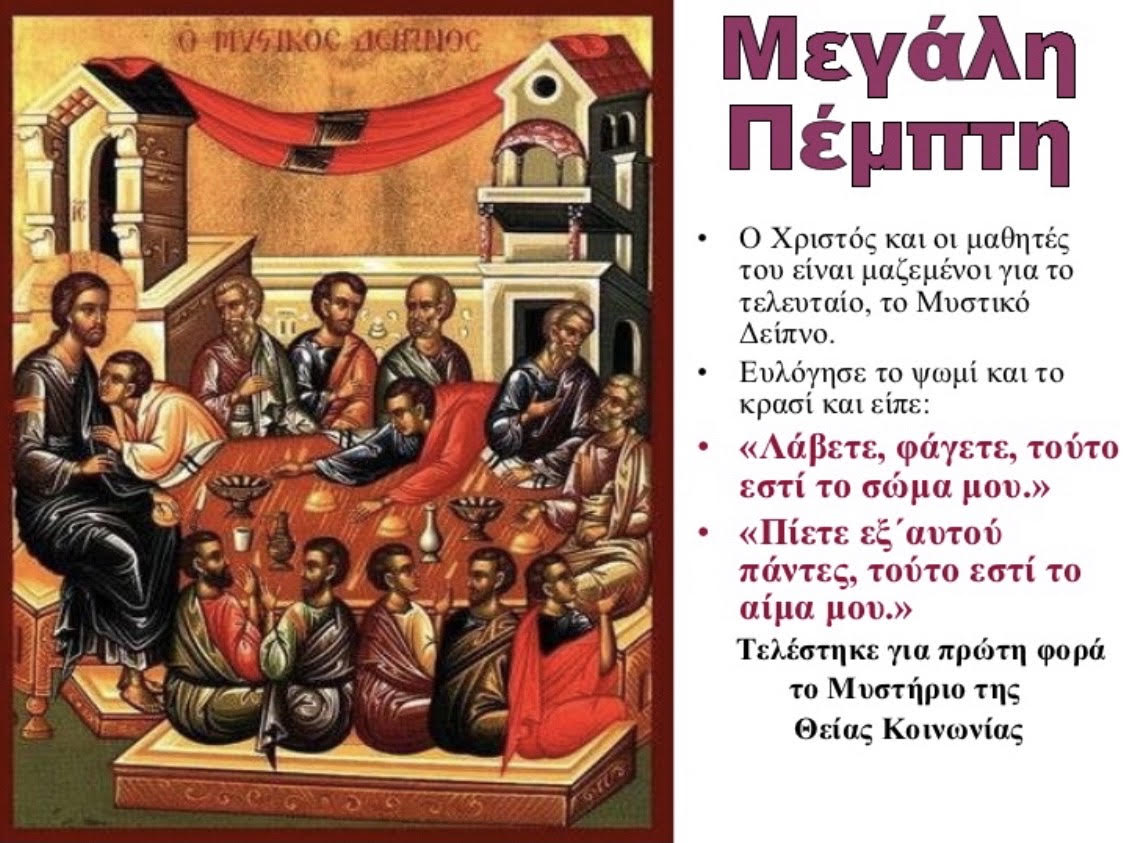 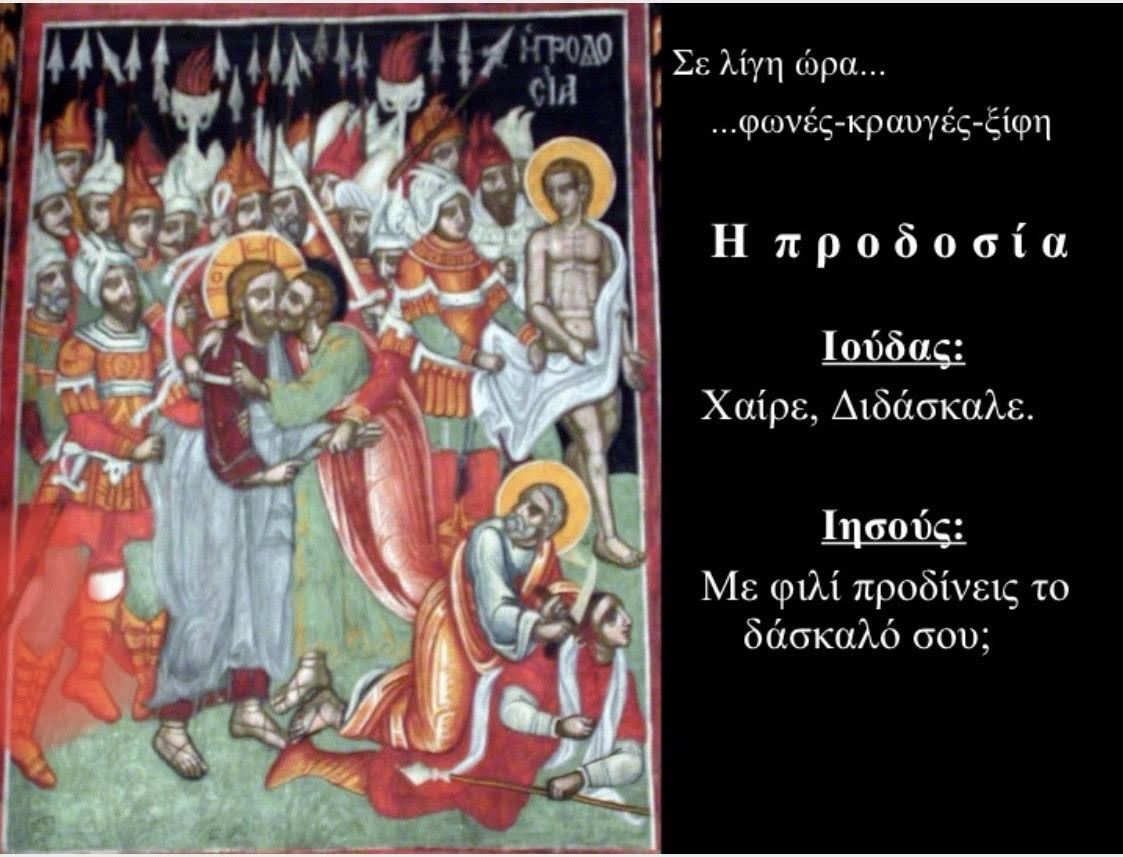 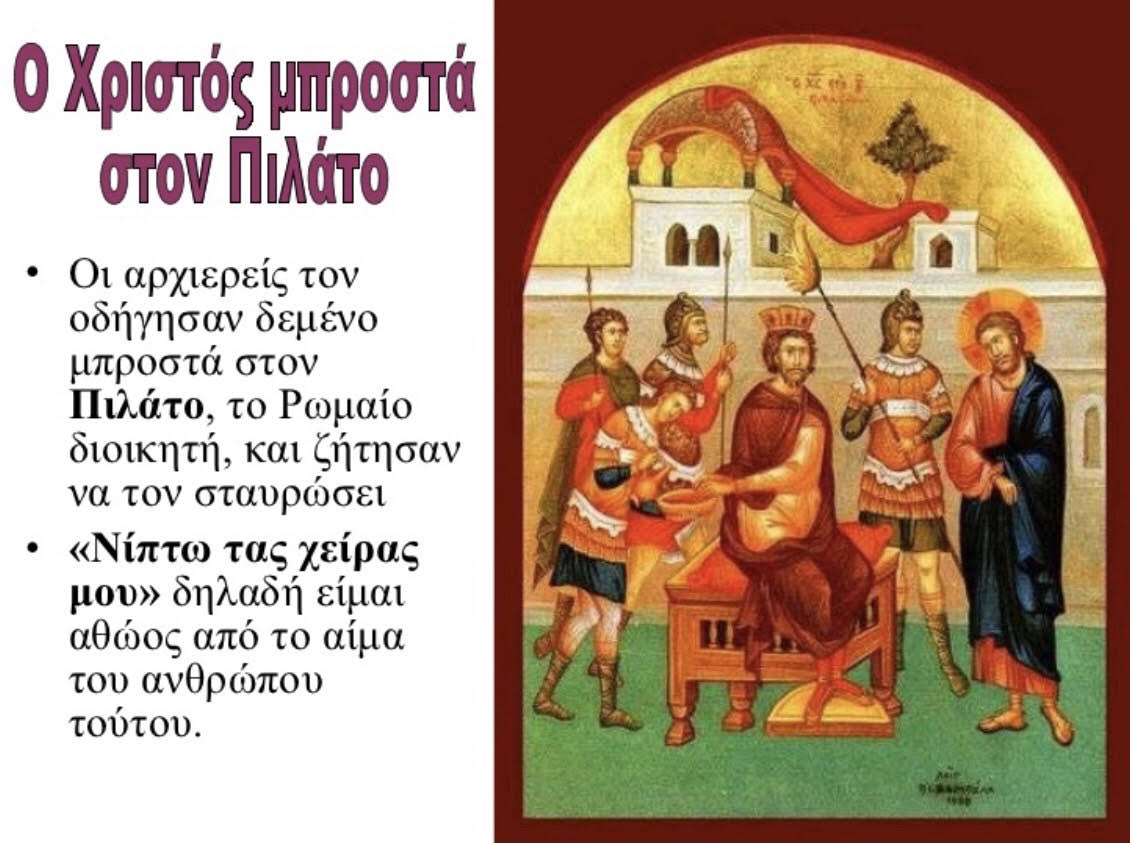 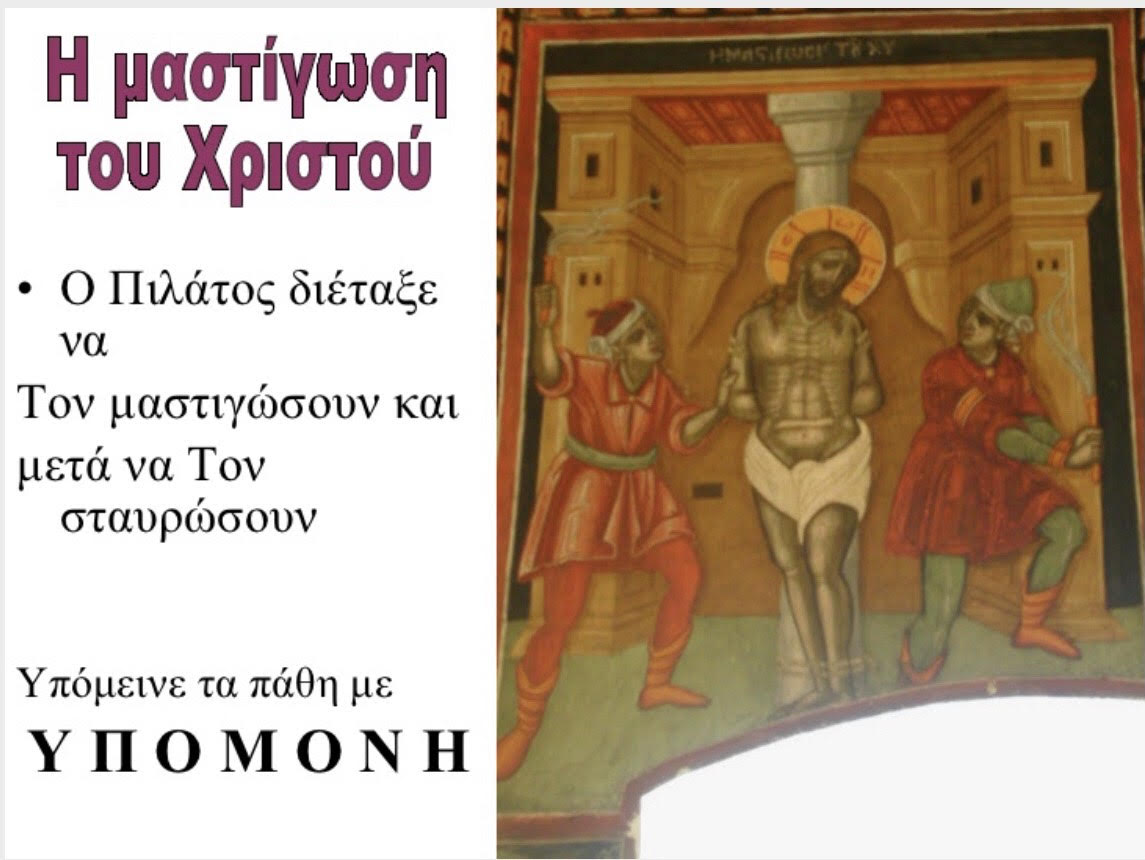 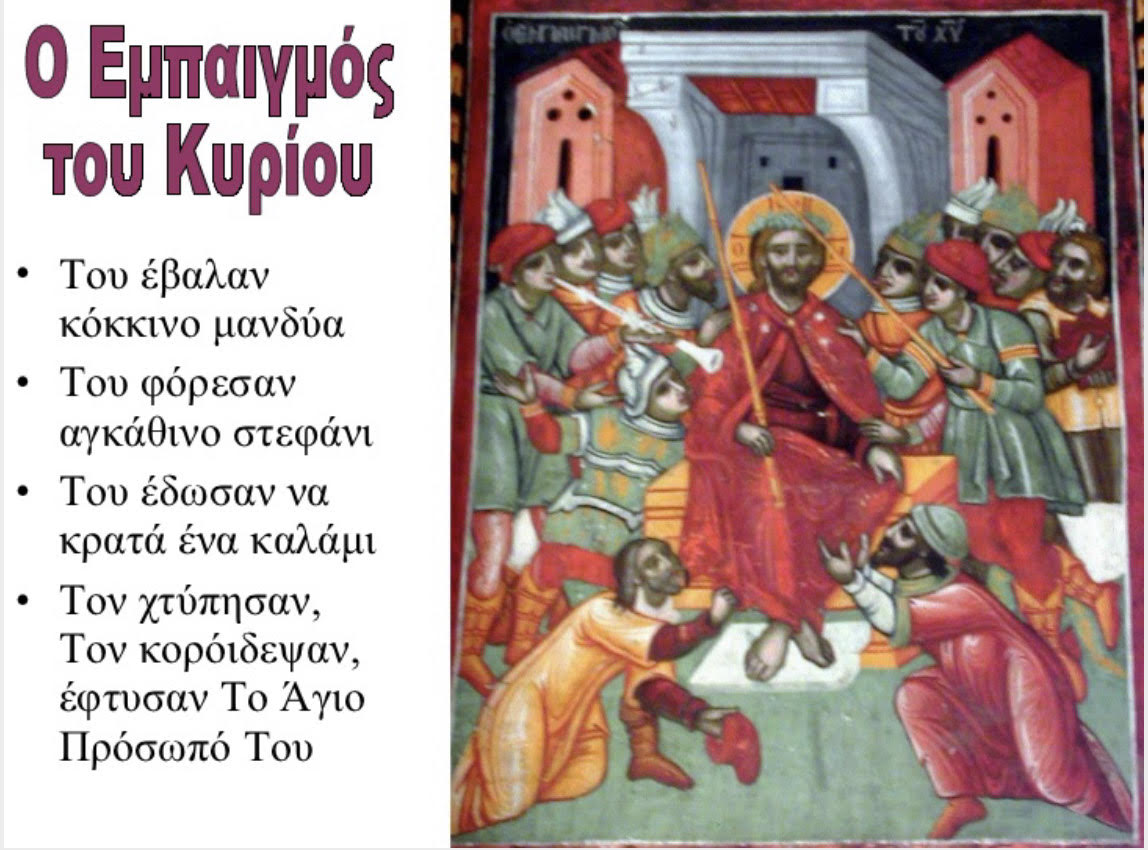 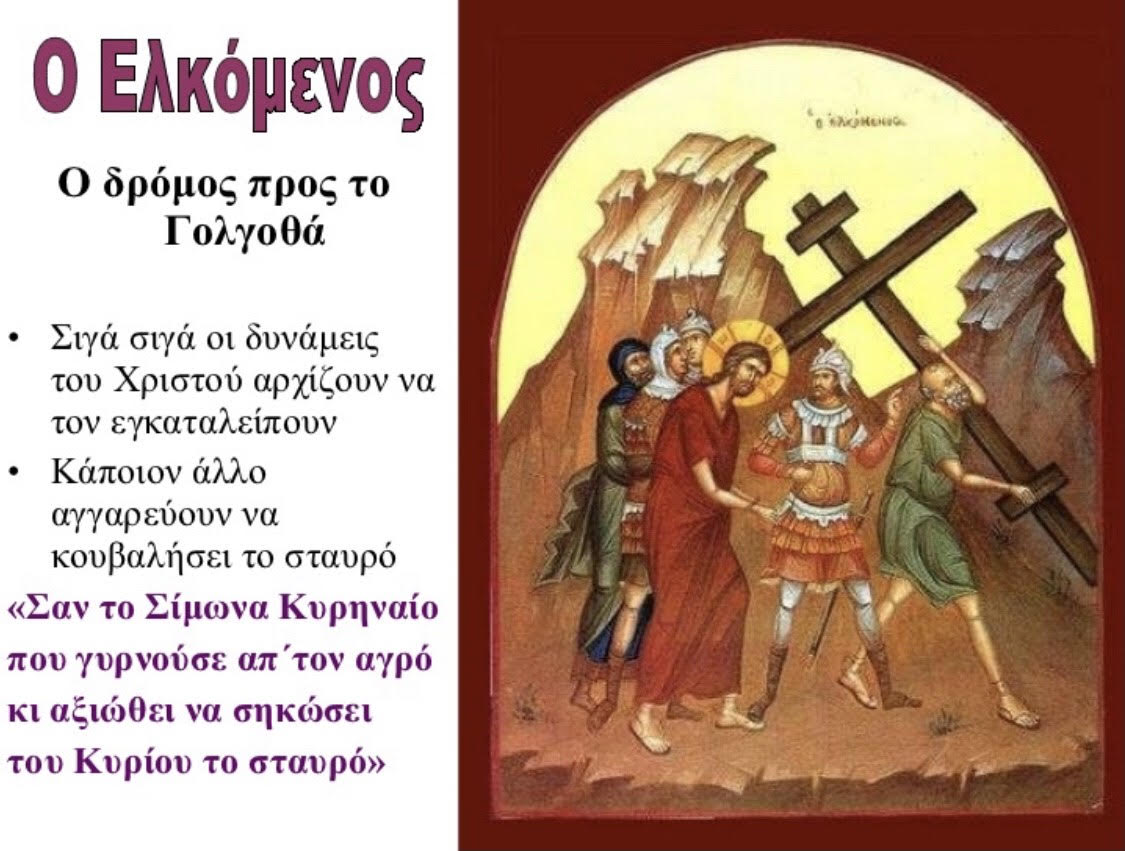 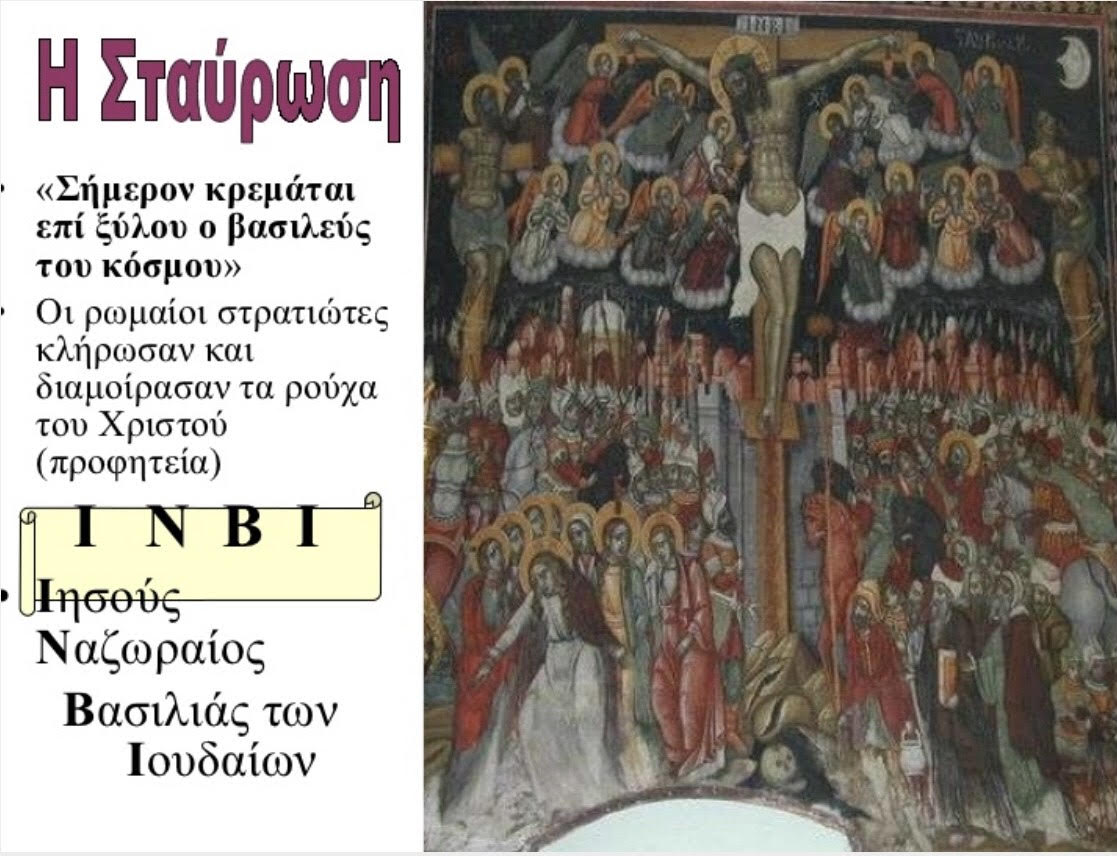 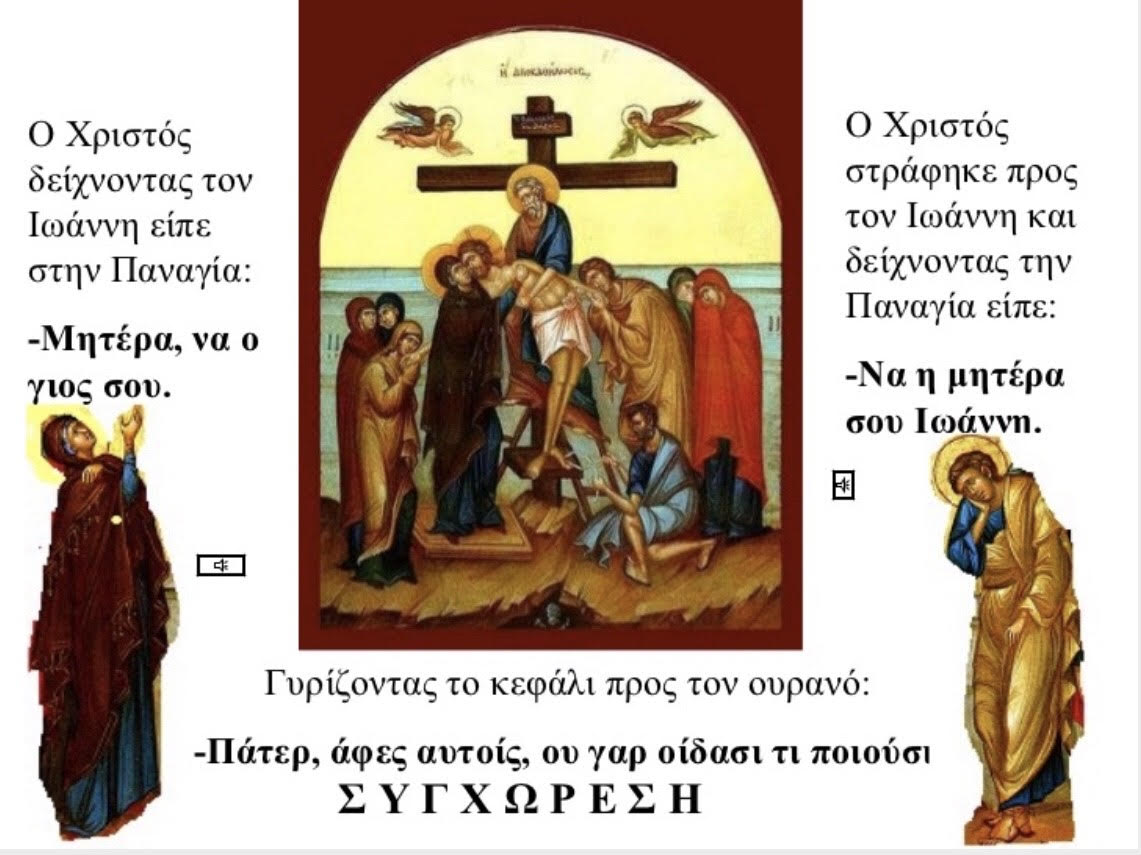 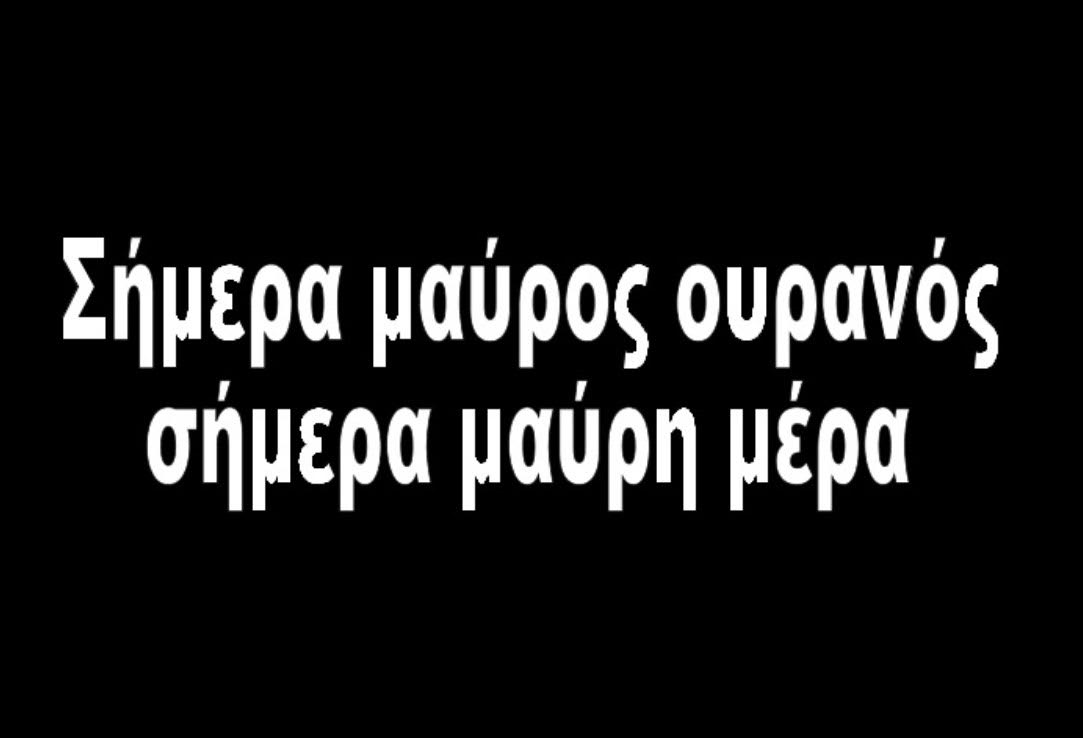 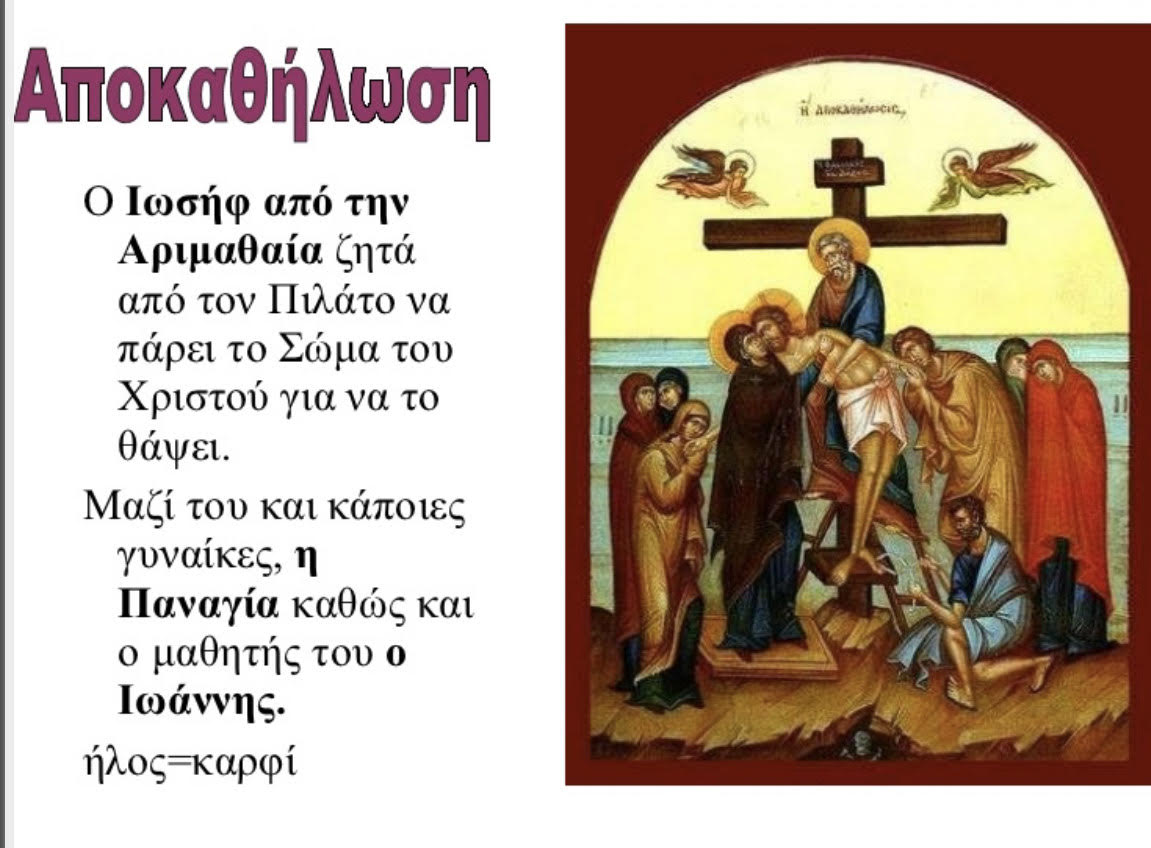 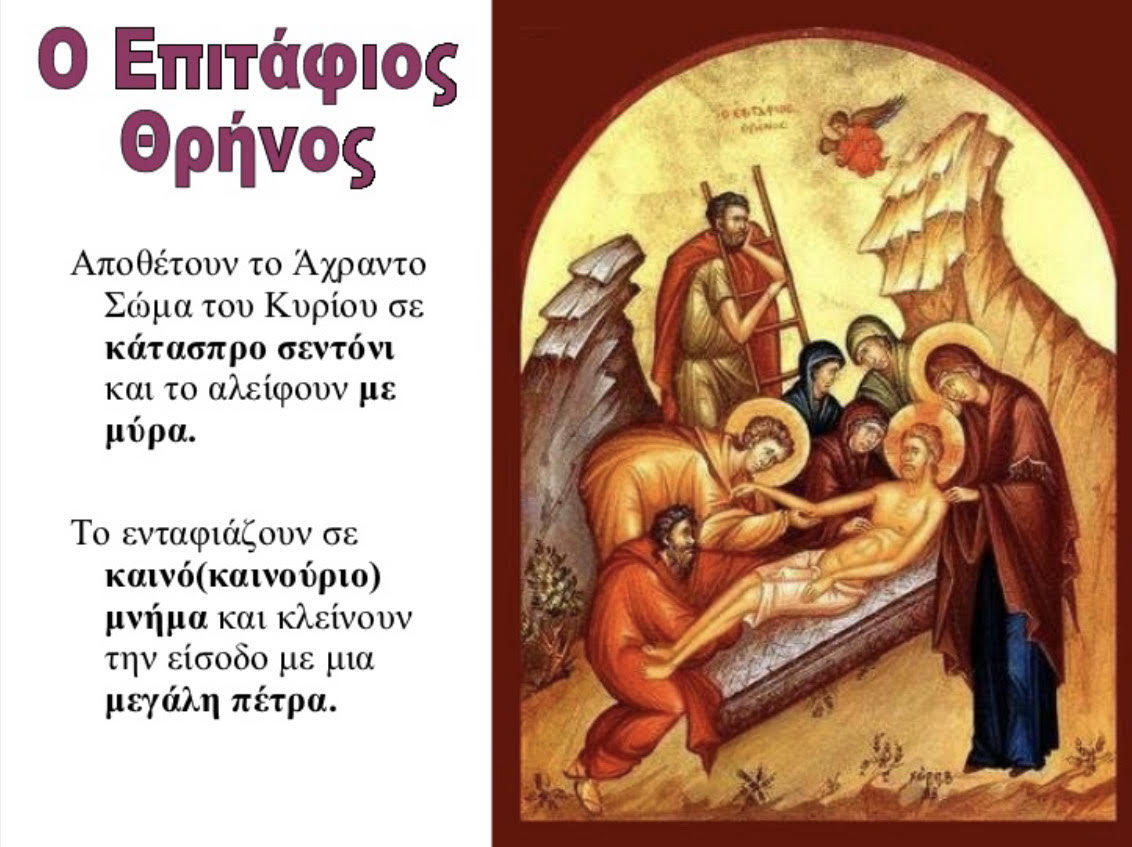 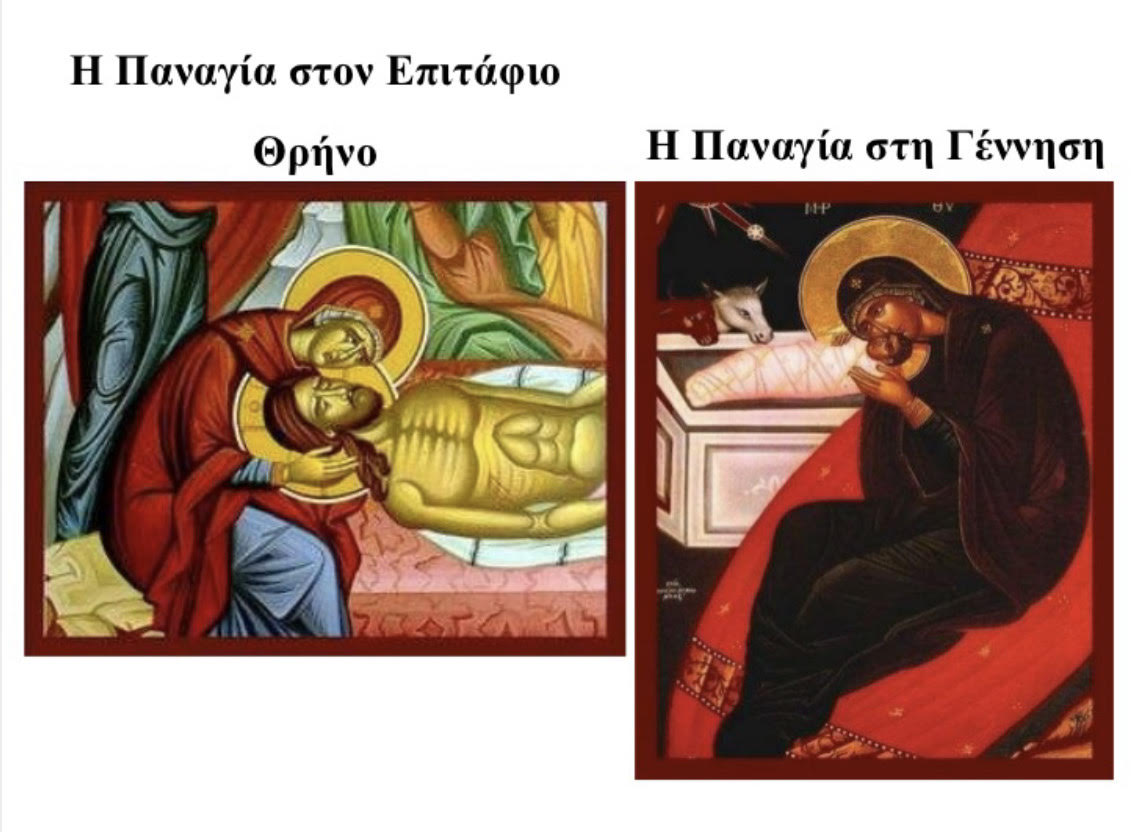 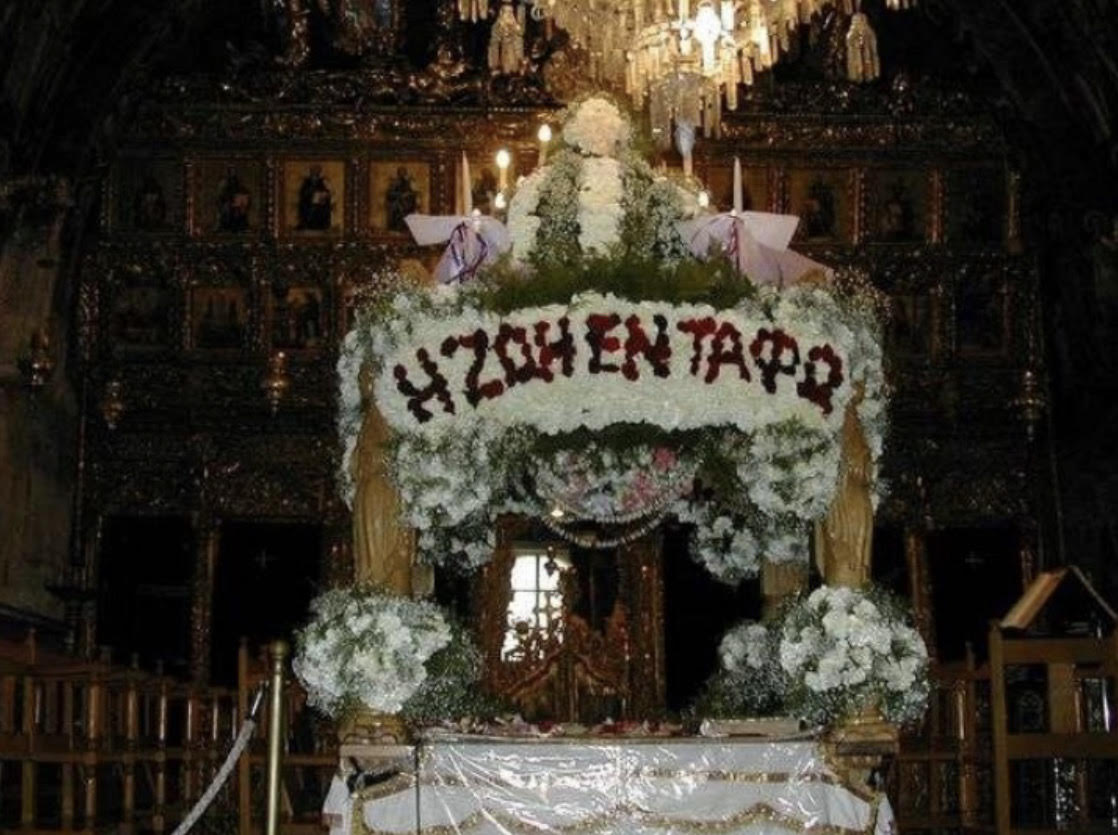 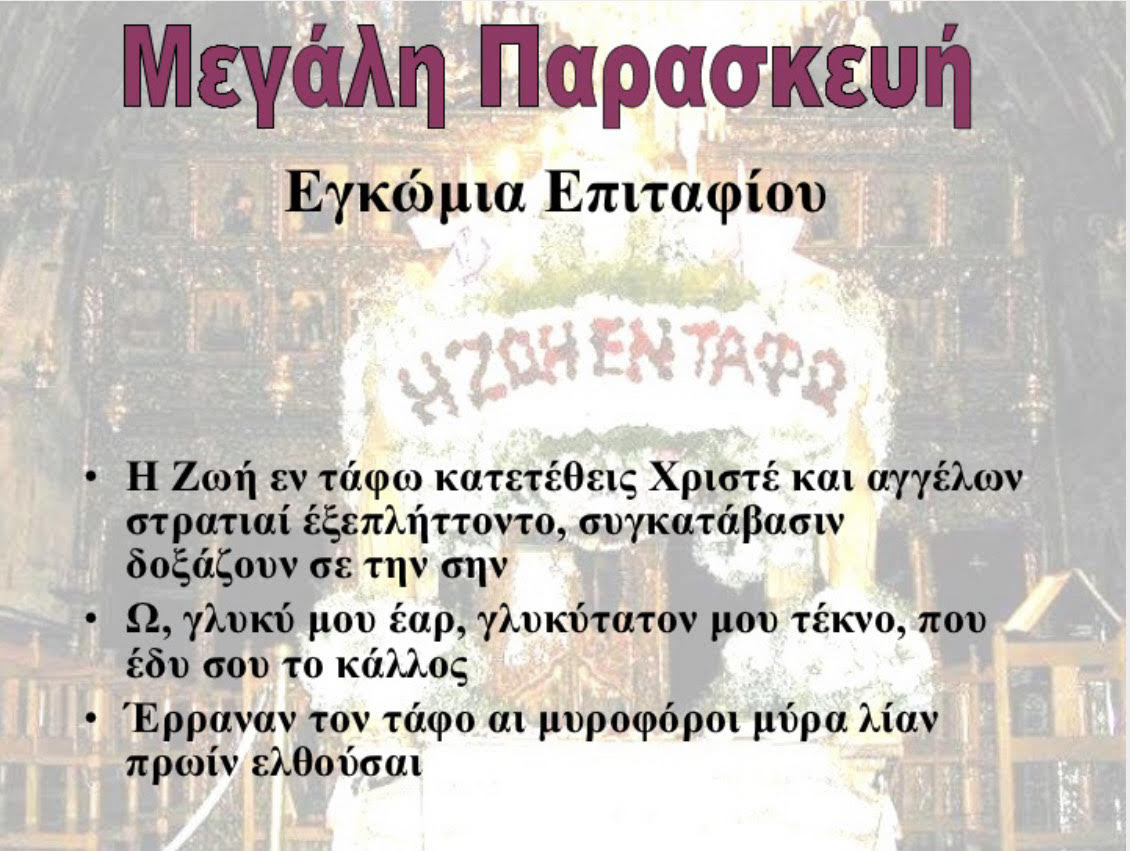 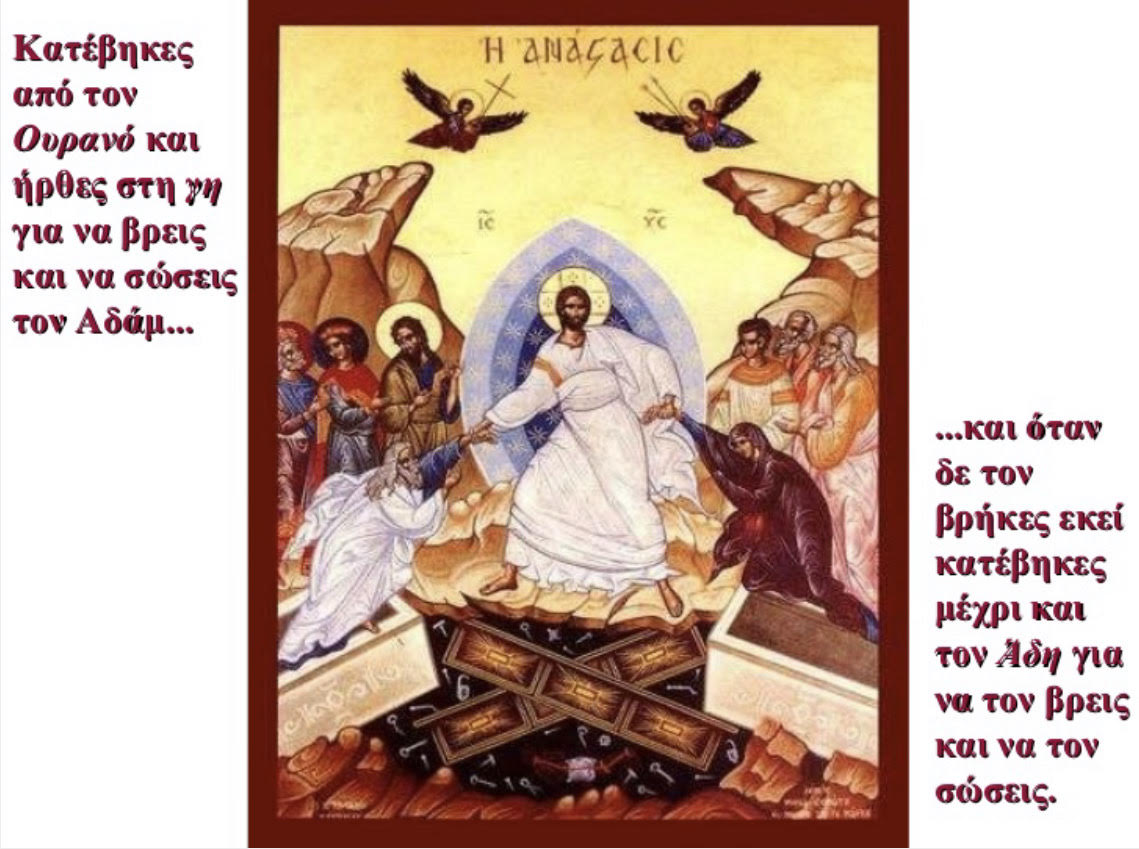 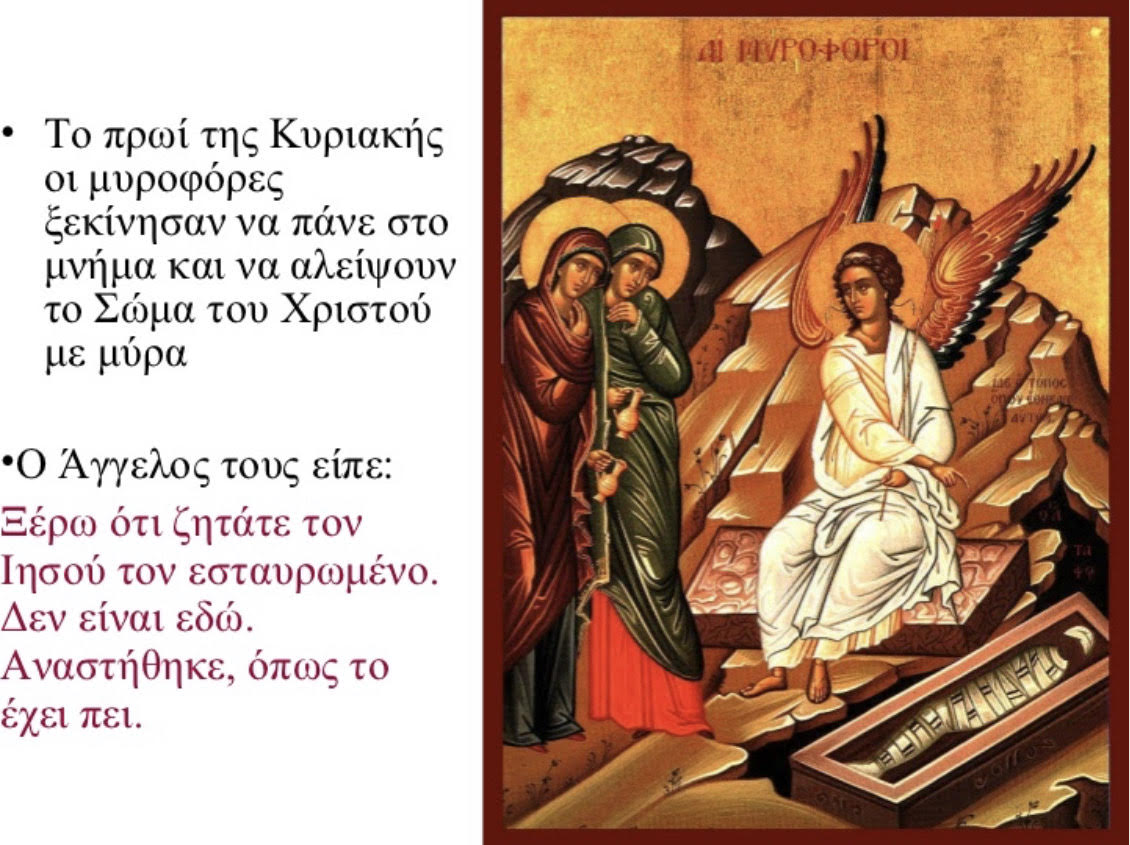 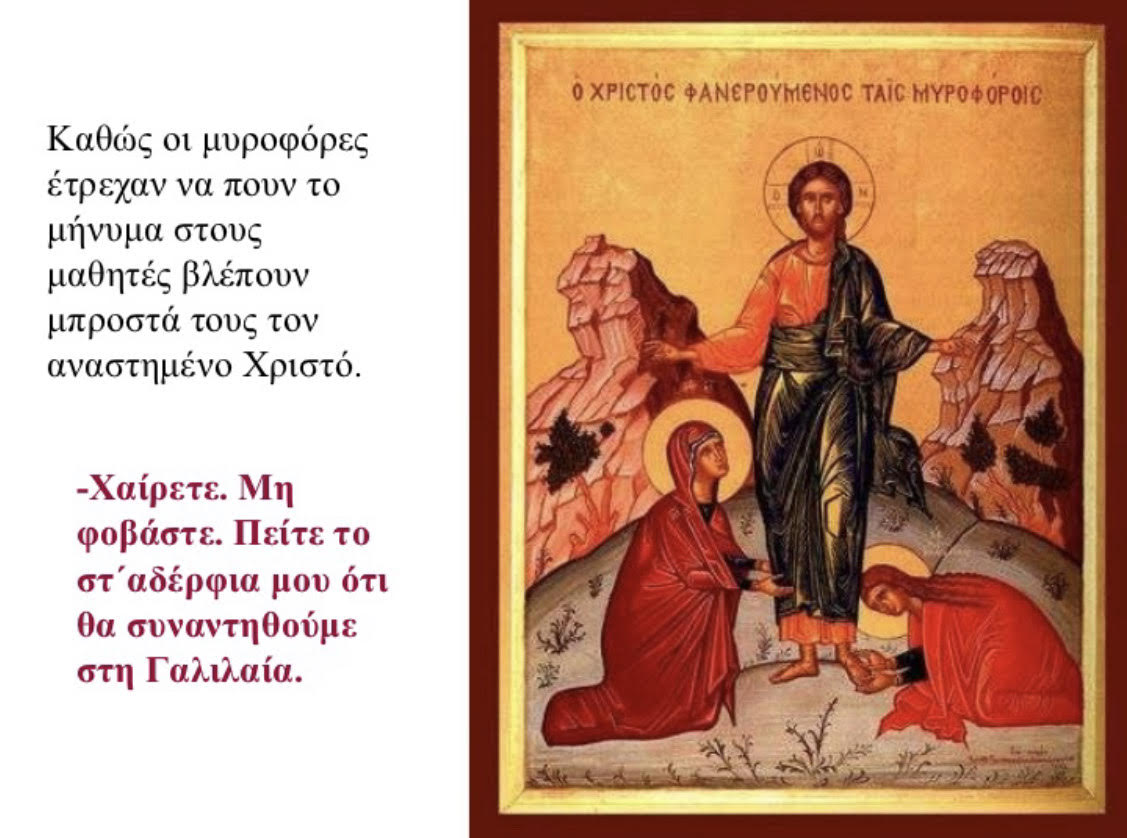 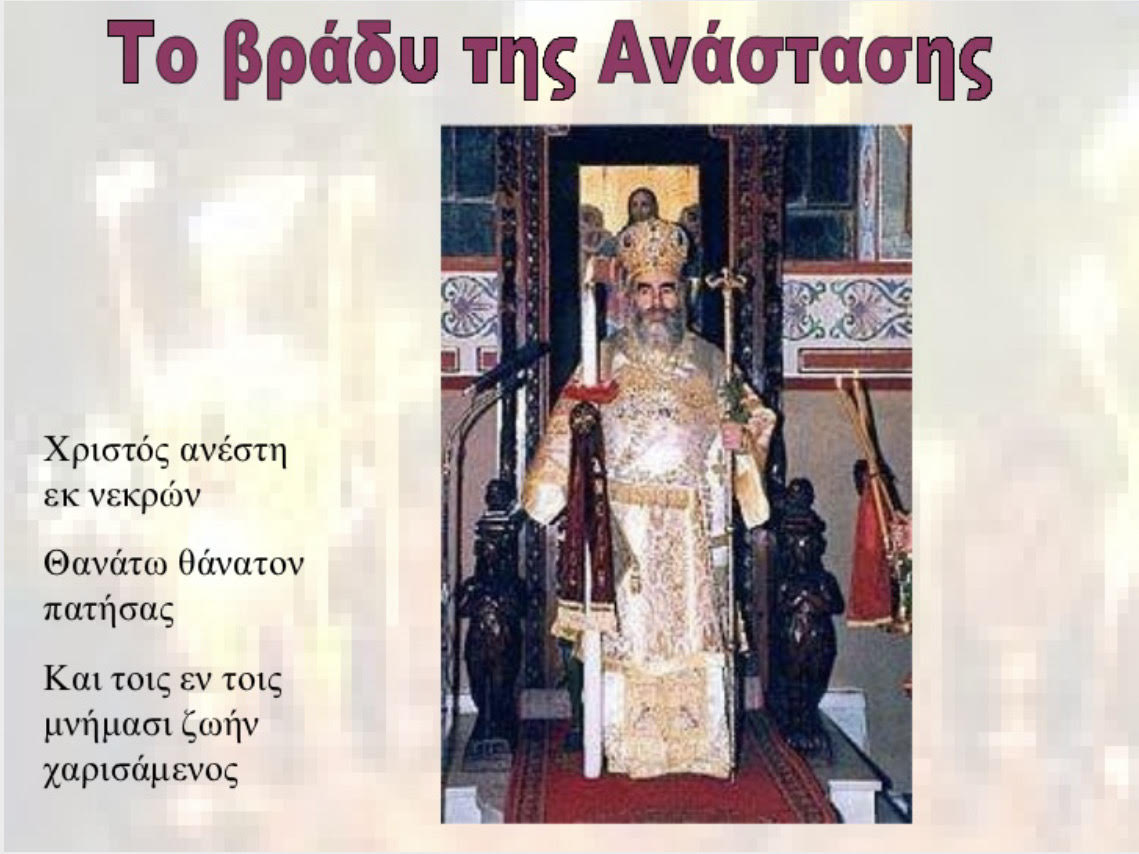